Διαχείριση εγγράφων
Microsoft Office Word
Σκοποσ τησ ενοτητασ επεξεργασιασ κειμενου
Να χειρίζονται οι φοιτητές θέματα επεξεργασίας κειμένου όπως είναι:
Εξοικείωση με το βασικό μενού ενός αρχείου και  τις βασικές καρτέλες της επεξεργασίας κειμένου.
Χρήση των κατάλληλων εντολών για να δημιουργούν και να επεξεργάζονται ένα έγγραφο
Κουμπι microsoft office
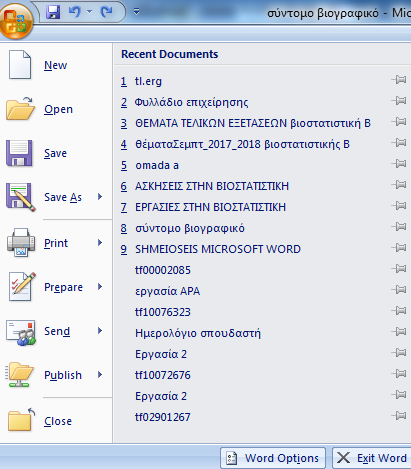 1.
1. Ανοίγει ένα καινούργιο έγγραφο του Word.
2. Αποθηκεύει τις αλλαγές
2.
3. Η πρώτη αποθήκευση του εγγράφου με συγκεκριμένο όνομα
3.
4. Αποστολή του εγγράφου σε mail, mail ως pdf αρχείο, φαξ
5. Δημοσιοποιεί το αρχείο σε άλλους χρήστες (blog, site, management server)
4.
5.
6. Κλείνει το συγκεκριμένο αρχείο.
6.
Κουμπί Office
Παραθυρο επεξεργαστη κειμενου
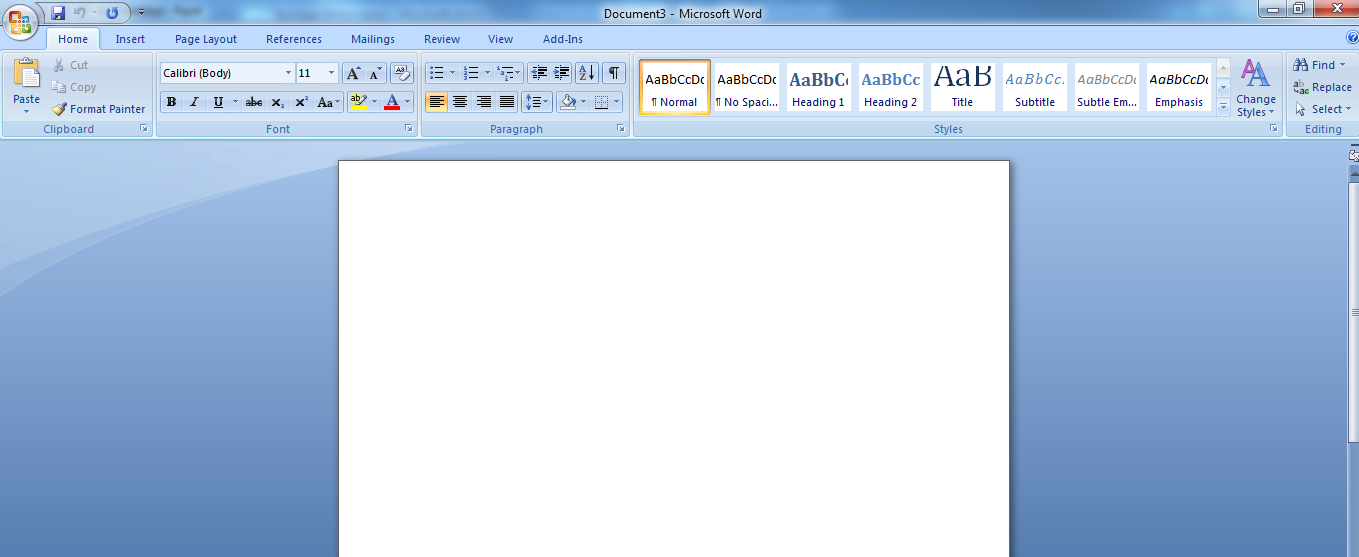 Κορδέλες
Ομάδες
Ροδέλα κύλισης εγγράφου
Μπορείτε να περιηγηθείτε στο πρόγραμμα γνωρίζοντας τις βασικές καρτέλες:
Μορφοποίηση γραμματοσειράς, παραγράφου, στυλ, αντιγραφή-επικόλληση- αποκοπή, αντικατάσταση κειμένου
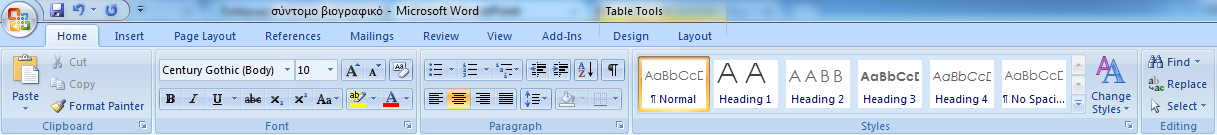 Αντιγραφή-Επικόλληση αποκοπή εγγράφου
Μορφοποίηση παραγράφου
Αλλαγή γραμματοσειράς, μέγεθος, στυλ, χρώμα γραμματοσειράς και πλαισίου
Εισαγωγή επικεφαλίδων
Αντικατάσταση κειμένου
Βασικεσ καρτελεσ του word (1)
Εισαγωγή πίνακα, εικόνες, σχήματα, πλαίσια, αντικείμενα, σύμβολα, εξισώσεις.
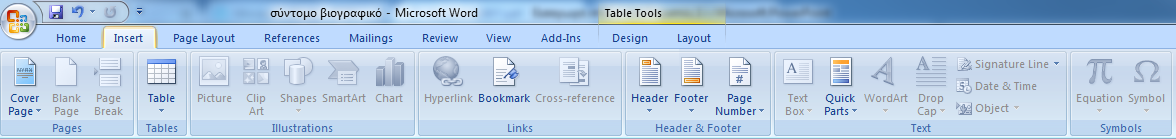 Εισαγωγή πίνακα
Εισαγωγή εικόνας,  εικόνας από Clip Art, σχήματος, γραφήματος
Εισαγωγή  συνδέσμου, σελιδοδείκτη
Εισαγωγή  συμβόλου, εξίσωσης
Εισαγωγή πλαισίου κειμένου, αντικειμένου
Εισαγωγή εξώφυλλου, Εισαγωγή κενή σελίδα, Αλλαγή σελίδας
Εισαγωγή κεφαλίδας και υποσέλιδου
Βασικεσ καρτελεσ του word (2)
Πίνακας περιεχομένων, υποσημειώσεις, πίνακας εικόνων, ευρετήριο
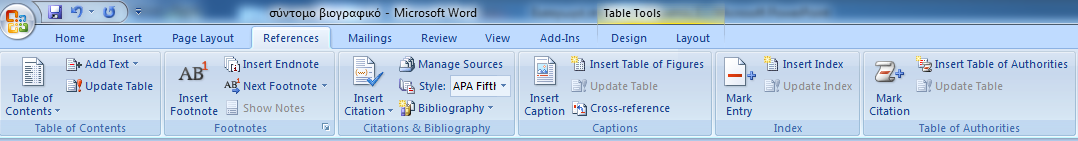 Εισαγωγή  και επεξεργασία αναφορών και βιβλιογραφίας
Εισαγωγή και επεξεργασία σημείωσης
Εισαγωγή  και επεξεργασία πίνακα περιεχομένων
Εισαγωγή και επεξεργασία υποσημείωσης
Εισαγωγή και επεξεργασία λεζάντας
Εισαγωγή και επεξεργασία των πινάκων  αναφορών
Βασικεσ καρτελεσ του word (3)
Δάταξη σελίδας, Διαμόρφωση σελίδας, περιγράμματα κειμένου, στήλες, εσοχές και διαστήματα, αναδίπλωση κειμένου.
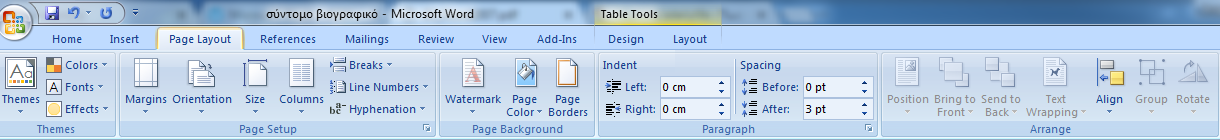 Εισαγωγή  και επεξεργασία υδατογραφήματος, χρώματος και  περιθώρια σελίδας
Επεξεργασία περιεχομένου σελίδας (θέση κειμένου, αναδίπλωση, κτλ)
Εισαγωγή  και επεξεργασία θεμάτων –φόντου στην σελίδα
Επεξεργασία  περιθωρίων, προσανατολισμού, μεγέθους σελίδας
Εισαγωγή  και επεξεργασία παραγράφων σελίδας
Βασικεσ καρτελεσ του word (4)
Συγχώνευση αλληλογραφίας
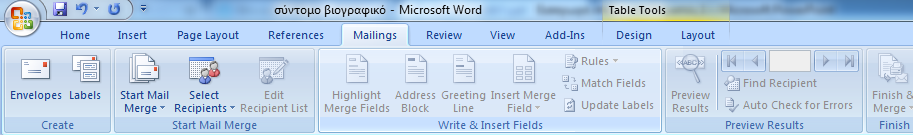 Έναρξη  και επεξεργασία συγχώνευση ς αλληλογραφίας, δημιουργία ή επιλογή λίστας επαφών
Προεπισκόπιση αποτελεσμάτων συγχώνευσης αλληλογραφίας. Εύρεση παραλήπτη , αυτόματος έλεγχος σφαλμάτων
Εισαγωγή  και εγγραφή  πεδίων συγχώνευσης,  βιβλίο διευθύνσεων
Δημιουργία και επεξεργασία  επιστολών (φακέλων και ετικέτες)
Ολοκλήρωση και συγχώνευση
Βασικεσ καρτελεσ του word (5)
Διάταξη και προβολής σελίδας και παραθύρων
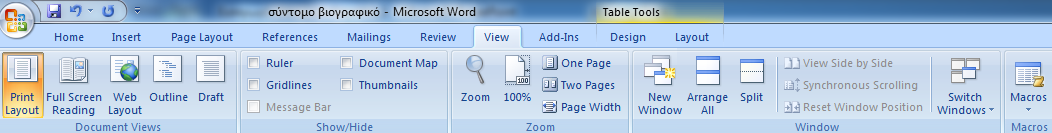 Μορφές διάταξης σελίδας
Εμφάνιση ή απόκρυψη  ροδέλας κύλισης, γραμμών πλέγματος κτλ
Μεγέθυνση-σμίκρυνση της σελίδας-επεξεργασία πλάτους σελίδας
Εισαγωγή νέου παράθυρου,  διαίρεση  και εναλλαγή παραθύρων
Εισαγωγή και επεξεργασία μακροεντολής
Βασικεσ καρτελεσ του word (6)
Ορθογραφικός έλεγχος, Αναφορές, Ανίχνευση αλλαγών , Προστασία εγγράφου
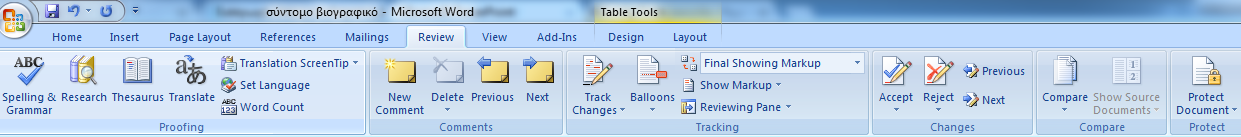 Σύγκριση ή συνδυασμών πολλών εκδόσεων εγγράφων
Παρακολούθηση όλων των αλλαγών που έχουν γίνει στο έγγραφο  (εισαγωγές, διαγραφές, μορφοποιήσεις)
Ορθογραφικός έλεγχος, εύρεση κειμένου, πλήθος λέξεων
Εισαγωγή και διαγραφή σχολίου
Αποδοχή και απόρριψη αλλαγών κειμένου
Προστασία εγγράφου
ΕπιμερουΣ στοχοι
Μέσα από τις επόμενες ασκήσεις εξοικείωσης οι εκπαιδευτικοί στόχοι θα είναι να εξοικειωθούν οι σπουδαστές:
Μορφοποίηση κειμένου(γραμματοσειρά και παράγραφό)
Εισαγωγή και μορφοποίηση πλαισίων
Εισαγωγή και μορφοποίηση πινάκων
Εισαγωγή συμβόλων και εικόνων
Εισαγωγή και μορφοποίηση κεφαλίδας και υποσέλιδου
Εισαγωγή επικεφαλίδων και δημιουργία πίνακα περιεχομένων 
Εισαγωγή αναφορών και βιβλιογραφίας
ΑΣΚΗΣΗ 1-ΔΗΜΙΟΥΡΓΙΑ ΣΥΝΤΟΜΟΥ ΒΙΟΓΡΑΦΙΚΟΥ
Δημιουργήστε ένα σύντομο βιογραφικό σημείωμα σύμφωνα με το πρότυπο του συνδέσμου:
	https://templates.office.com/el-gr/
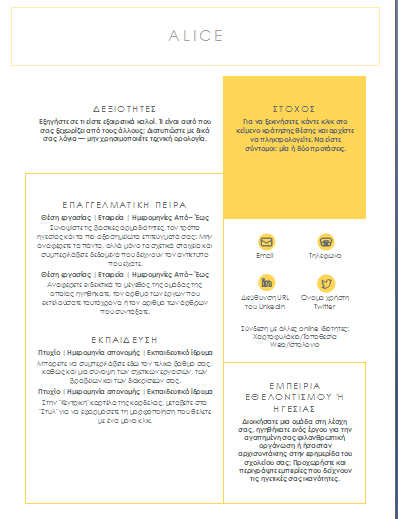 Επεξεργασια κειμενου (1)
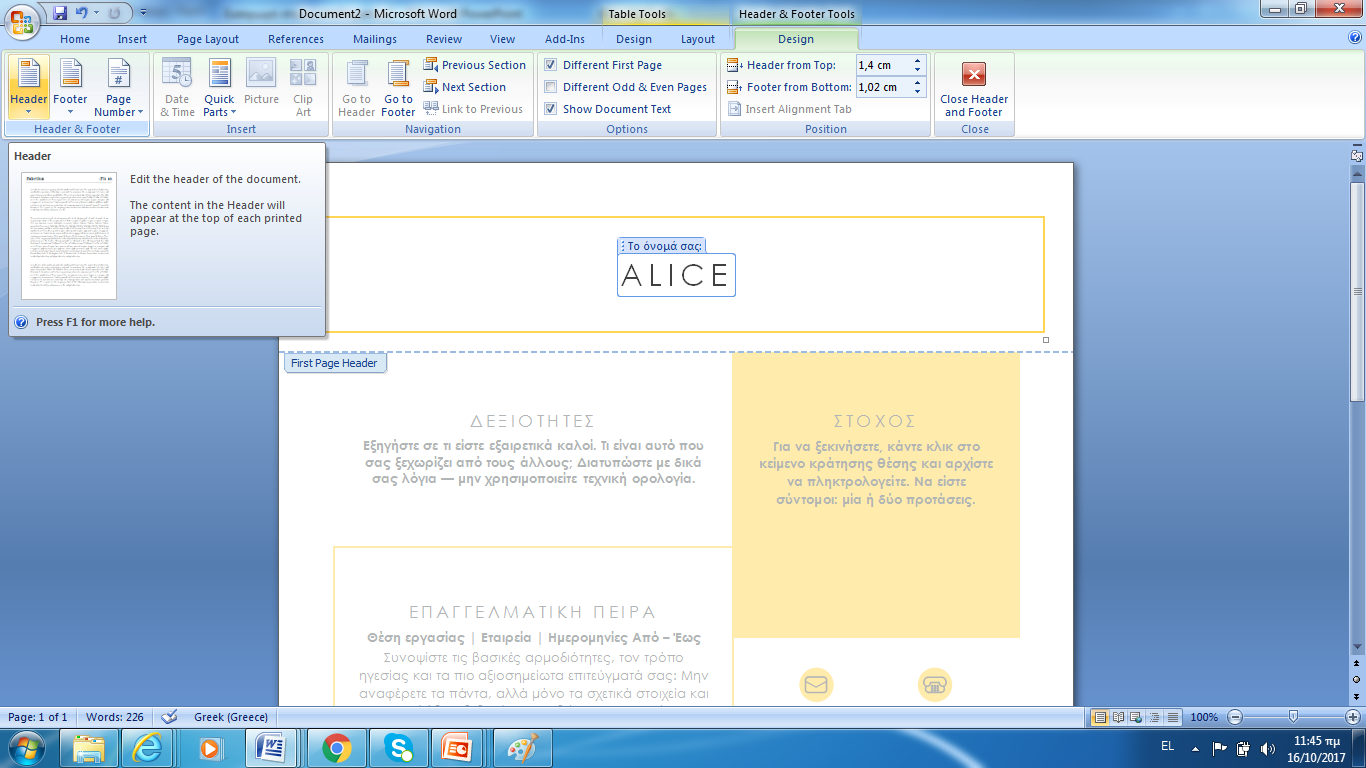 Αν σύρουμε το βελάκι σε κάθε εικονίδιο, υπάρχει ανάλυση για τι ακριβώς κάνει κάθε εντολή
Επεξεργασια κειμενου (2)
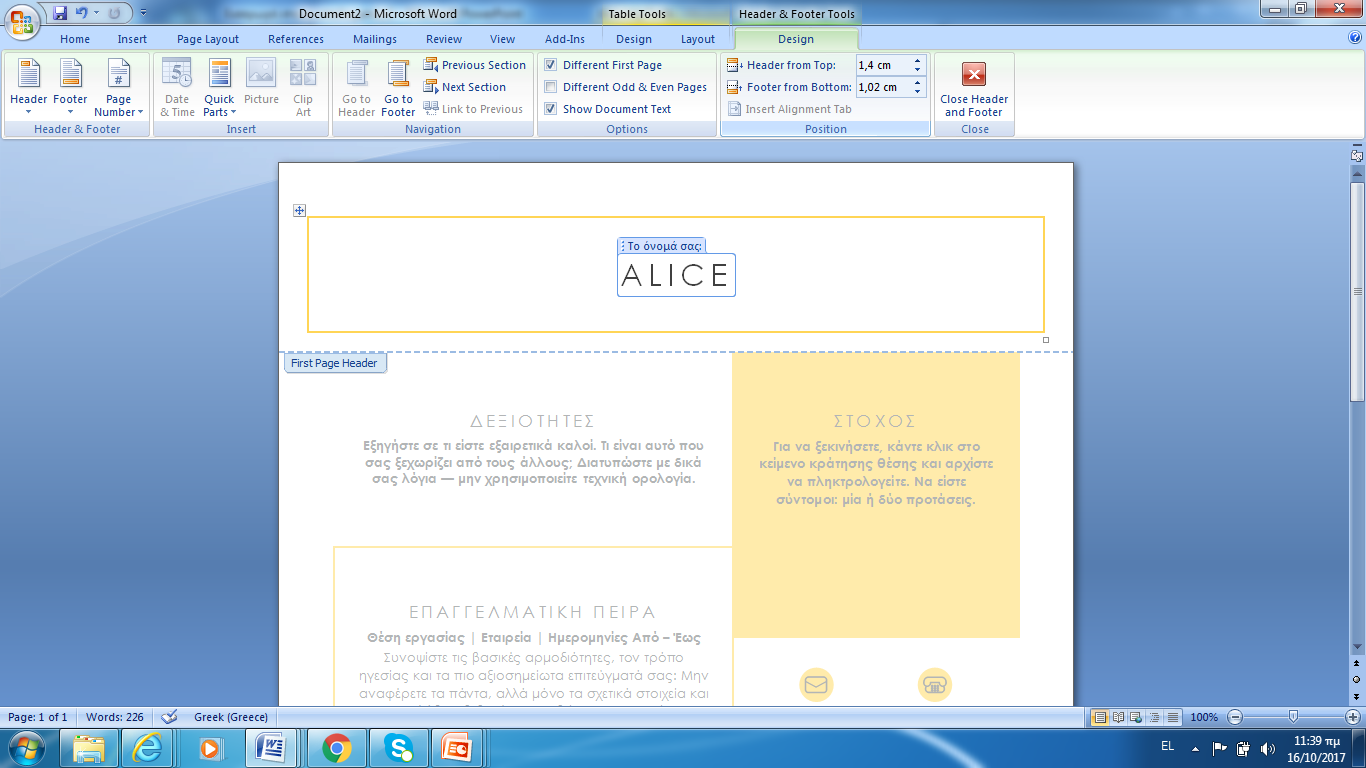 Κλείσιμο από  την εντολή επικεφαλίδα και υποσέλιδο
Διαμόρφωση επικεφαλίδας και υποσέλιδου
Είναι ενεργοποιημένη η εντολή της επεξεργασίας της επικεφαλίδας και υποσέλιδο
Επεξεργασια κειμενου (3)
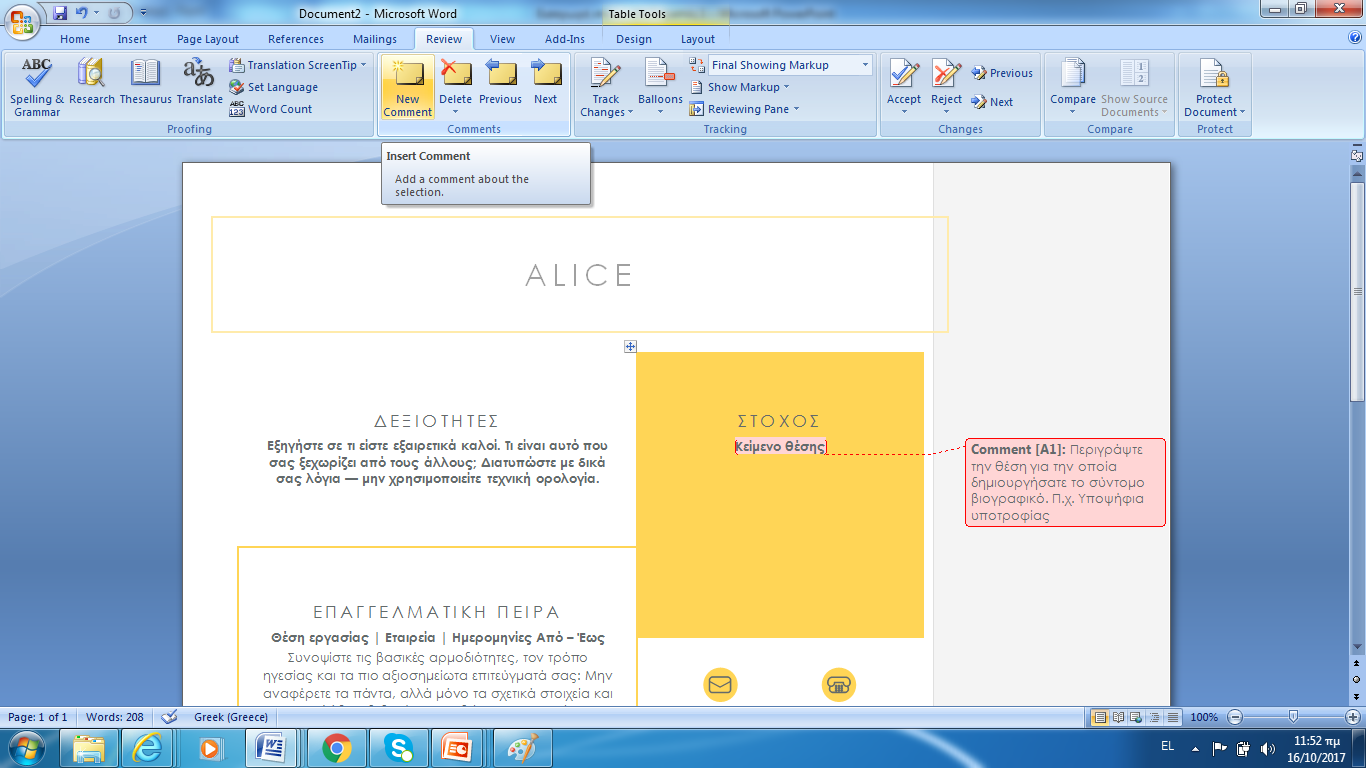 Δημιουργία σχολίου-είμαστε στην καρτέλα αναφορά
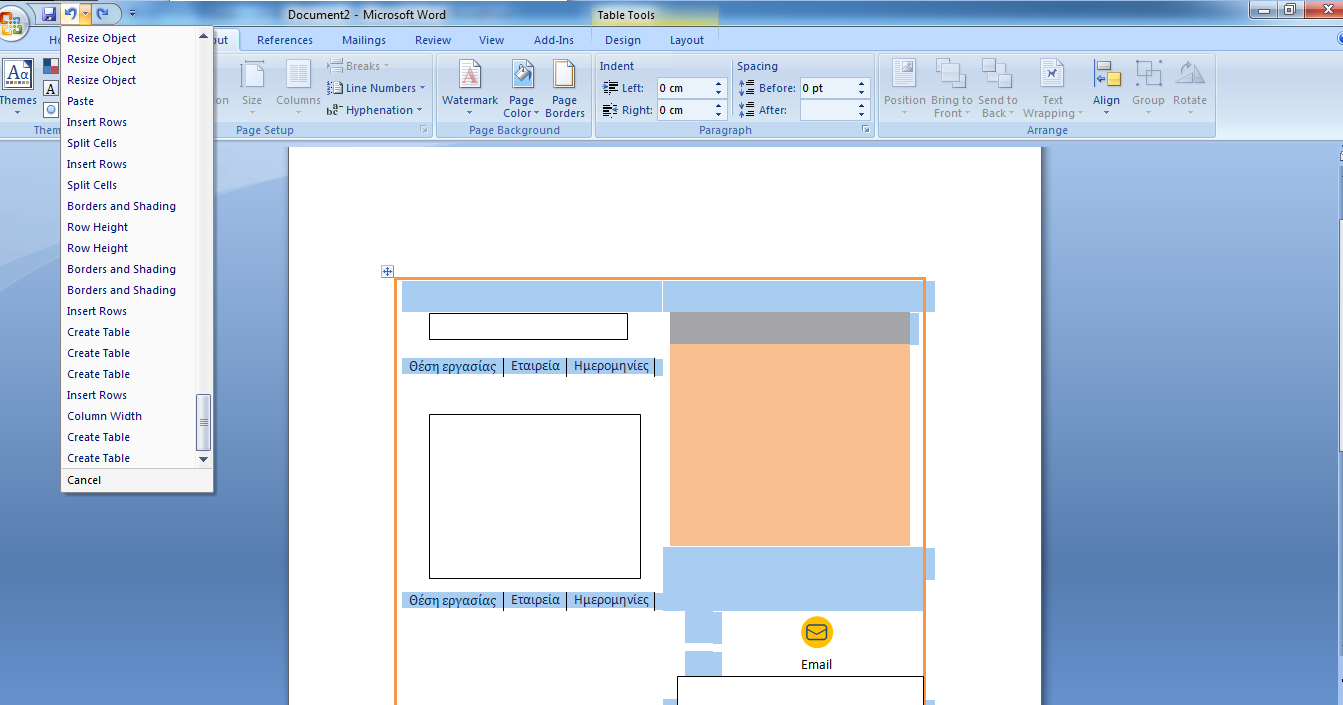 Μπορείτε να εισάγετε όλα τα κελιά με σχεδίαση πίνακα  ή με εισαγωγή πλαισίων
ΠΡΟΣΟΧΗ: Σχεδίαση Πίνακα χρησιμοποιείτε όταν  θέλετε να εμφανίζονται ορισμένες πλευρές του πίνακα
Οι εντολές από την  πρώτη έως την τελευταία (κάτω προς τα πάνω) δείχνουν βήμα-βήμα την δημιουργία του εγγράφου
ΠΡΟΣΟΧΗ: Εισαγωγή πλαισίου χρησιμοποιείτε όταν θέλετε να εμφανιστούν/κρυφτούν   όλο το περίγραμμα του πλαισίου
Επεξεργασια κειμενου (4)
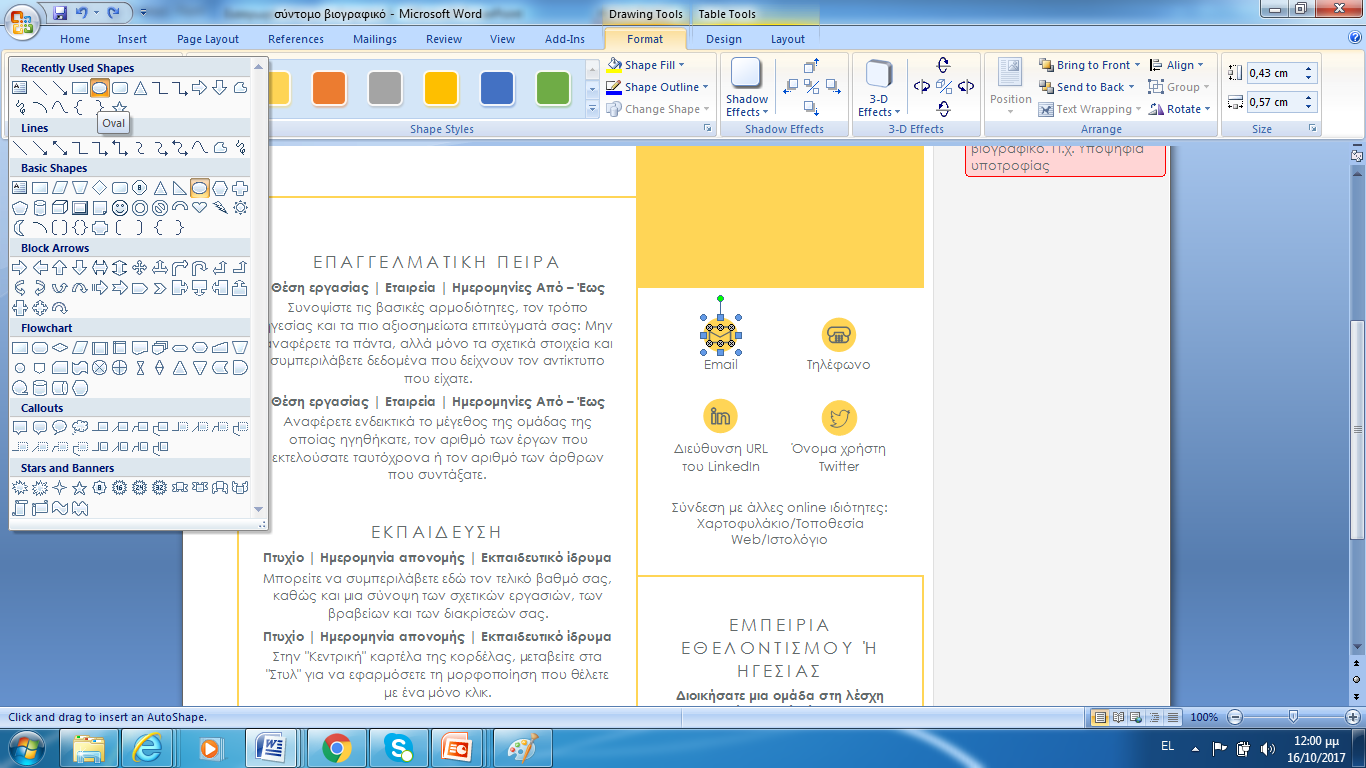 Μπορούμε να δημιουργήσουμε  και να επεξεργαστούμε πλαίσιο σε οποιοδήποτε σχήμα και να εισάγουμε κείμενο, εικόνα, σύμβολο
TIPS:Επιλέγετε τα εικονίδια που επιθυμείτε. Με μια αναζήτηση στο google με την περιγραφή ''social media icons'', μπορείτε να βρείτε χιλιάδες εικονίδια που να ικανοποιούν το γούστο σας.
ΑσκησΕΙΣ Εξοικειωσησ
Παίρνοντας ιδέες από το παρακάτω πρότυπο:https://templates.office.com/ να δημιουργήσετε ένα φυλλάδιο μιας επιχείρησης με τα δικά σας γούστα.
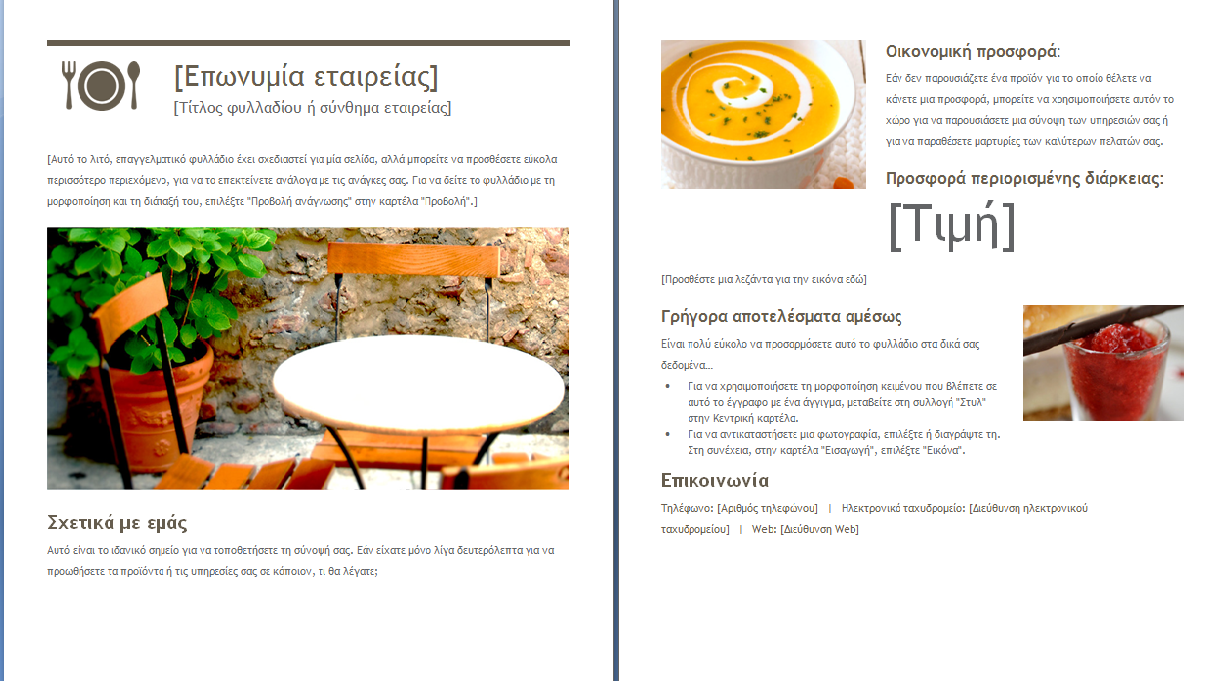